Eje 2: Para movilizar epistemologías y voluntades diversas
Módulo 1: “El arte de ‘hacer investigación’ en la planificación espacial y regional” Silva et. al (2015)
Habilidades
Saber las características de la Investigación de la Planificación
Reconocer las tradiciones que han influenciado a la Investigación de la Planificación
Entender los objetivos prácticos, éticos e innovadores del área
Fuente: Silva, Elisabete A., Healey, Patsy, Harris, Neil Robert and Van den Broek, Pieter (2015). The craft of 'doing research' in spatial and regional planning. The Routledge Handbook of Planning Reserch Methods, New York, NY: Routledge, xxiv-xlii.
Definiciones de la Investigación en la Planificación
En la literatura, no se suele encontrar discusiones sobre la investigación/ metodologías específicas de la Planificación como disciplina. Esto provoca una falta de atención sobre cuál es el objeto de investigación de la disciplina y las metodologías aplicadas para averiguar sobre este y las comunidades. Esta sección señala la definición general de ‘investigación’ y se compara con la específica dentro del área de la Planificación espacial.
Características claves de los estudios de la planificación
La planificación suele conectarse con las amplias tradiciones investigativas de las ciencias sociales y naturales. Sin embargo, hay aspectos de la disciplina y su investigación que, aunque no sean únicos al área, Silvia et al. (2015) considera como distintivos del contexto y ambiente de la planificación (si es que estas características son combinadas entre sí).
Enfoque explícitamente normativo
Reconocimiento del conocimiento sistemáticamente producido
Orientación a la acción
Tener presente las razones sociales y políticas de por qué se quiere realizar la investigación (y por qué la investigación ‘haría una diferencia’ en relación a estas razones)
Saber los valores que genera el interés por investigar. Tomando en cuenta que la planificación tiene el objetivo de responder a ‘lo que debería ser’, esta también moldea relaciones de poder
Ser consciente de que lo que se colecte y analice como conocimiento tendrá un rol y valor en moldear y evaluar intervenciones en el ‘mundo real’
Interés en las cualidades de un lugar y sus relaciones espaciales
Sensibilidad a la diversidad de disciplinas y paradigmas
Consciencia de los contextos institucionales-políticos
Este interés es resultado de reconocer que diferentes fuerzas y relaciones forman las cualidades de un lugar, y que este lugar tiene reacciones complejas con otros lugares
Prestar atención a los tonos e implicaciones ontológicas y epistemológicas de las investigaciones
Pensar críticamente en el contexto donde el conocimiento es producido y usado. En otras palabras, considerar quiénes pueden producirlo y cómo podría usarlo
Sensibilidad a la dimensión ética
Conocer los valores (y de quién son estos) que están en juego al realizarse la investigación. Tener un sentido sobre las conductas éticas que se debe tener como investigadore
Evolución de la planificación de sistemas y práctica
A raíz de su característica como una disciplina orientada a la acción y uso práctico del conocimiento que genera, los propósitos originales/iniciales de la planificación estuvieron ligados esencialmente a fenómenos de la época que produjeron un énfasis sobre la vivencia urbana. Lo anterior se debe a múltiples factores: la gran inmigración de personas del campo a la ciudad generada por la Revolución Industrial, el hacinamiento por la poca preparación de las ciudades, la cercanía entre las fábricas y las viviendas, y la aparición/masificación de medios de transporte como el automóvil.
1700- 1800
Finales del 1800-1900
Siglo XX
Lugares: Europa Oriental
Enfoque principal: El análisis económico 
regional para 
planificar la 
ciudad
Lugar: Francia
Enfoque principal: Diseño urbano y ‘modernizar la ciudad’
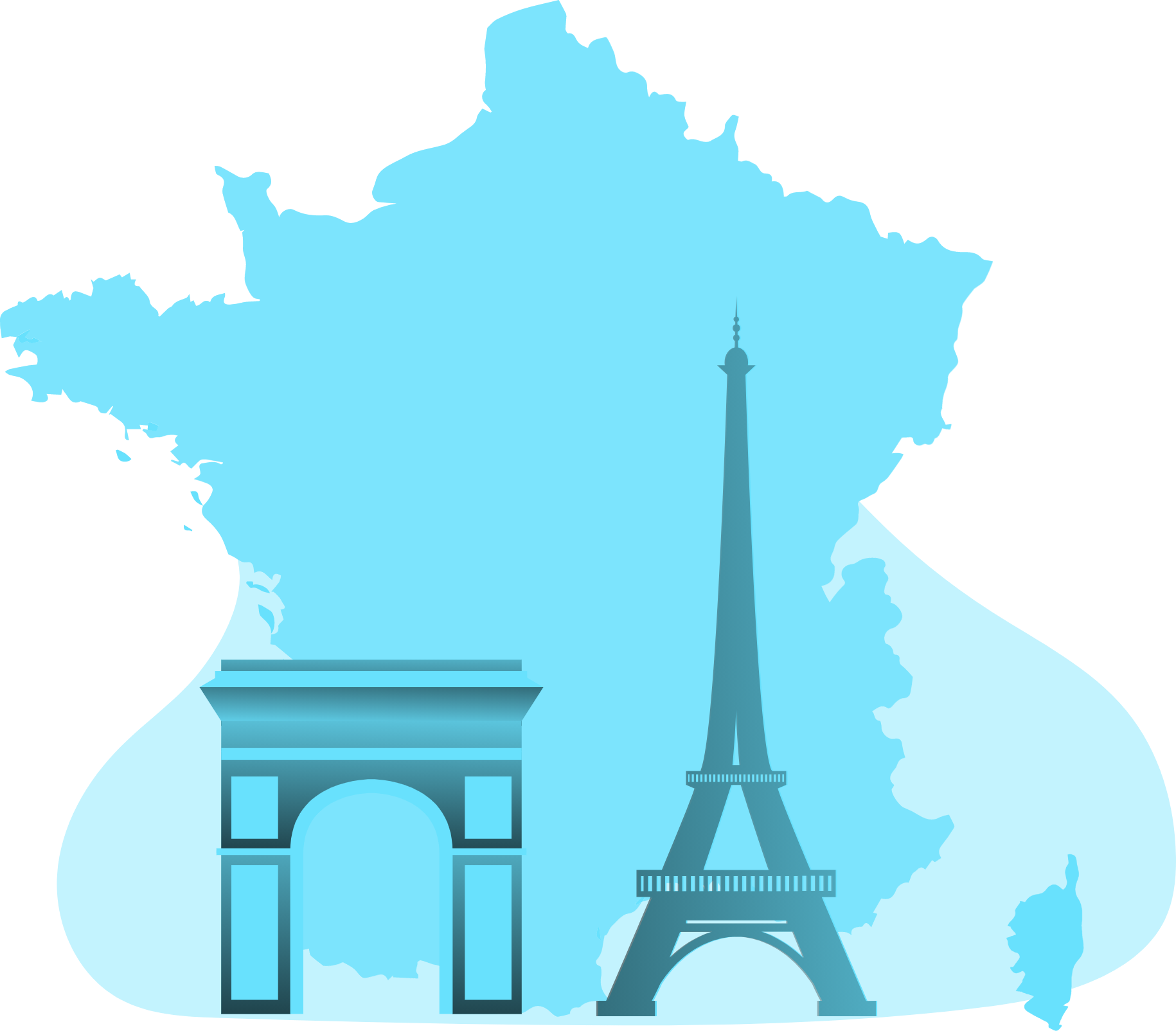 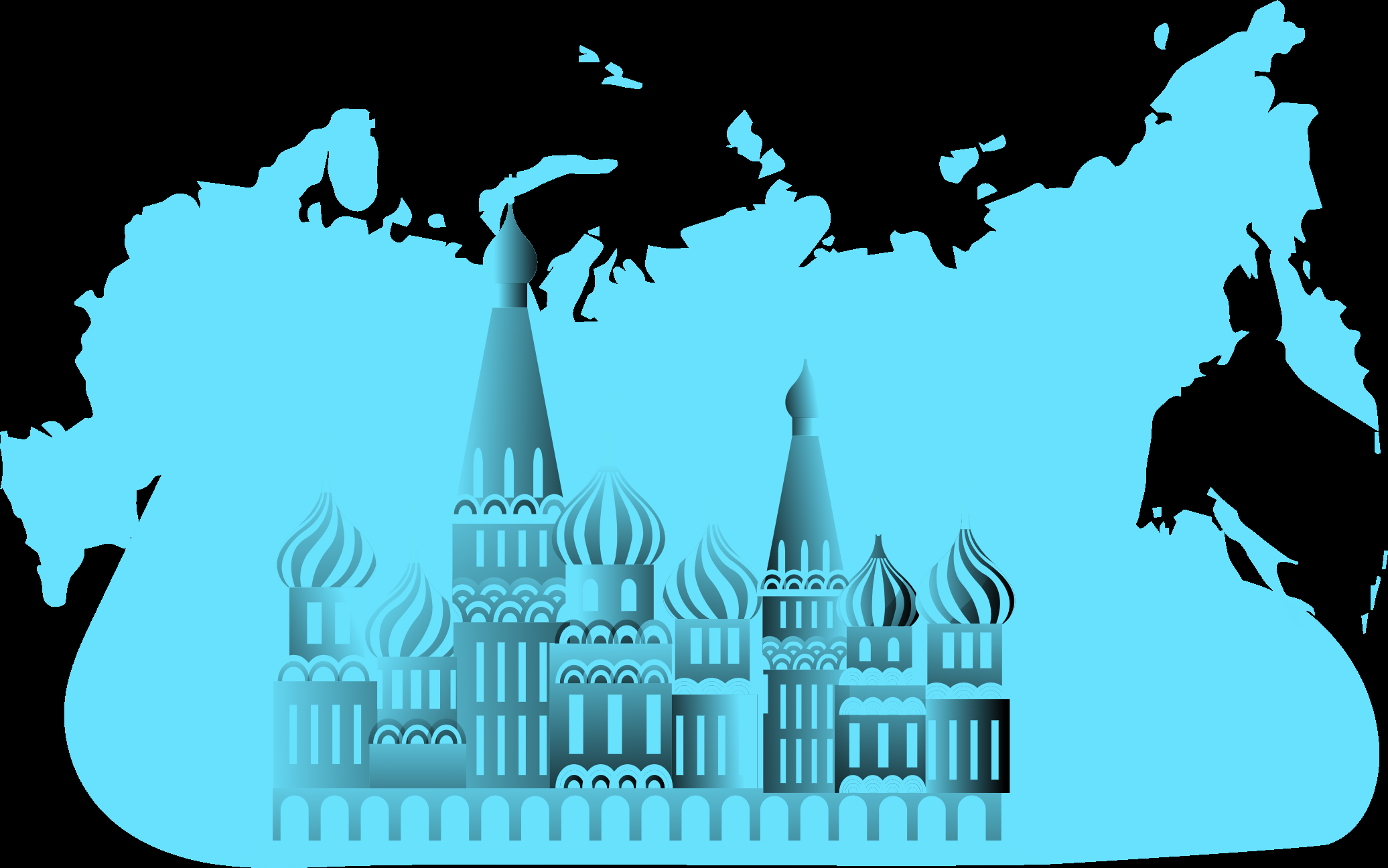 Lugares: USA/ Alemania

Enfoque principal: Regulación de la expansión urbana (coordinación entre infraestructura y el desarrollo de edificios)
Les planificadores de estos 2 período eran de las áreas de la topografía, arquitectura e ingeniería
Con el comienzo del siglo, la planificación empieza a ser influenciada por otras áreas tales como la economía
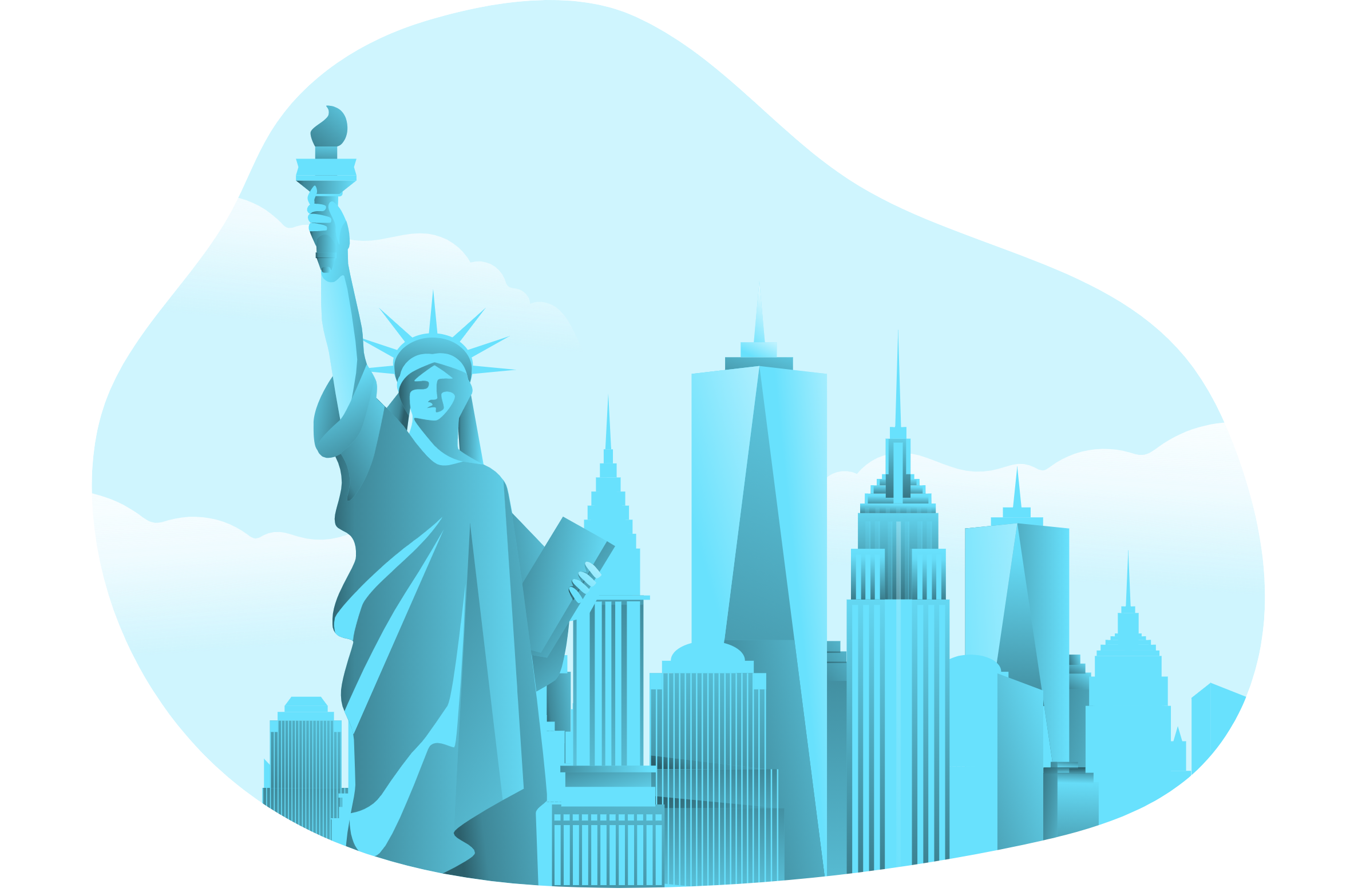 Lugares: USA/ Canada

Enfoque principal: Separación de la planificación urbana regional de la sociología para integrar aspectos sociales y políticos espaciales
Lugar: Inglaterra
Enfoque principal: Necesidad de mejorar la vivienda e 
infraestructura de ciudades 
cada vez más 
sobrepobladas e insalubres
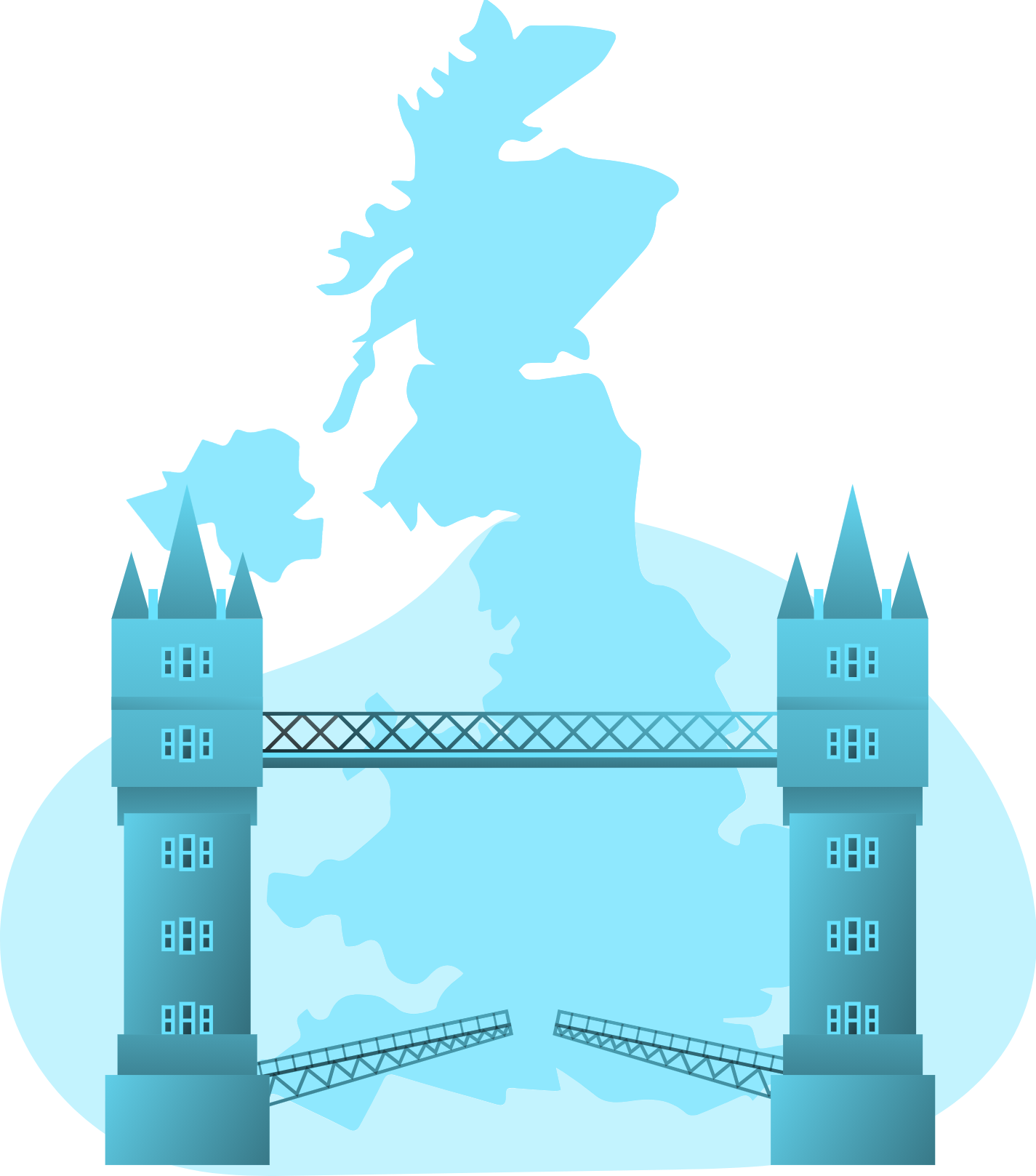 Tradiciones intelectuales y prácticas investigativas (Sección 1)
Las prácticas investigativas de cualquier disciplina se ven moldeadas por tradiciones intelectuales existentes en su tiempo o en períodos anteriores. Esta sección introduce a la manera en que las ideas sobre la planificación se han ido desarrollando y cómo esto ha decantado en privilegiar algunas tradiciones y métodos de investigación particulares. Algunas de estas tradiciones ocurren simultáneamente entre sí y/o todavía tienen relevancia en la práctica investigativa actual (no desaparecen al llegar otra)
Tradiciones intelectuales y prácticas investigativas (Sección II)
La sensibilidad ética dentro de la planificación
El desarrollo de estas distintas epistemologías ayudó a erosionar las diferencias tradicionales entre la investigación cuantitativa y cualitativa. Como conjunto, las metodologías ‘positivistas’ son todavía útiles para analizar y la tradición interpretativa ayuda a definir parámetros/objetivos de la pregunta de investigación. No obstante, la multiplicidad de tradiciones y perspectivas requieren que le investigadore explique cada elección que tome sobre la investigación, ya que cada una tiene implicaciones. Para ello, les autores señalan 5 aspectos o ‘sensibilidades’ a considerar en el diseño de una investigación.
Sensibilidades
Consideraciones en la investigación
Conciencia del contexto social: esta conciencia debe ser relevante al tema investigado
Una pregunta de investigación no sólo busca una respuesta, sino re-conceptualizar en cierta medida
Estas sensibilidades responden a la necesidad de contextualizar y enfocar una investigación acorde a ciertas consideraciones dentro de la investigación de la planificación
Saber articular suposiciones claras sobre cómo las personas y otras fuerzas pueden comportarse (conocimiento de ontología)
En un mundo de diferentes contextos institucionales, relaciones de poder y teorías guiadas por ciertos valores/preconcepciones, la elección de un tema a investigar no es neutral
Posicionar la pregunta de investigación en base a cómo el conocimiento se produce y valida (conocimiento de epistemología)
Entregar una clara justificación de las estrategias de investigación en relación al contexto, pregunta y suposiciones hechas
El rol de la investigación es asesorar el juicio práctico de quienes trabajan en la planificación, no reemplazarlos. No obstante, la investigación no debería estar distanciada de preguntas surgidas en la práctica
Tener una atención cuidadosa a cómo un ‘reporte investigativo’ es construido y expresado (¿Cómo va a hacer recibido en relación a una específica audiencia?
La práctica dentro de la investigación
La práctica como el espacio anfitrión de la investigación
La práctica dentro de la planificación espacial es un aspecto tanto estudiado como parte del estudio en sí de la disciplina. Es decir, la Planificación es un proceso que comienza y termina en la introspección de lo que el mundo ‘exterior’ (la práctica) entrega para investigar y lo que la disciplina puede entregar a estos espacios.
Hay una serie de contextos institucionales y organizacionales de dónde surge la necesidad de investigación. Por ejemplo, universidades, consultoras, organizaciones ciudadanas, gobierno, entes privados, entre otros. No hay distinción entre la investigación académica y la práctica en estos contextos. Acá la investigación es parte de la práctica
Lo práctico como el objeto de investigación
En términos generales, se refiere a cómo les investigadores tratan de informar y moldear la práctica a partir de su actividad investigativa. Esto se articula con el propósito de que la investigación se dirija al impacto de lo que ocurrió en la práctica. En sí mismo, es un propósito meta dentro de la misma área
La práctica como el lugar donde se investiga
La práctica como una fuente de ideas
Usualmente, lo práctico es el lugar donde la investigación empírica ocurre, pero hacer investigación puede hacerse en lo práctico. Los espacios del terreno/oficina/institución no se ven como separados. La actividad de investigación acá implica el rol activo de les accionistas para poder conducirse. No se está en un laboratorio/oficina con un montón de datos donde sólo la perspectiva propia importa.
Lo práctico visibiliza la existencia de problemas en donde se puede generar conocimiento útil para implementar. La búsqueda de soluciones prácticas a partir de la investigación sistemática indica que la planificación no puede existir aislada de la práctica. Su propia existencia ocurre de los problemas e ideas que encuentra en ella.
Recordatorios finales del “Arte de ‘hacer investigación’ en la planificación espacial y regional”
Combina la inteligencia necesaria para observar con una visión crítica e imaginativa
La planificación es una disciplina espacial, por lo que en la investigación enfócate en las cualidades y características de los lugares como base de tu investigación
Hacer investigación en la planificación es un proceso de cuestionamiento sistémico, pero su flexibilidad le permite ser un arte
La investigación involucra juicios complejos que son influenciados por los contextos institucionales en los cuales se realiza la investigación y qué motiva a hacerla
No hay una ‘receta precisa’ para realizar una investigación dentro de esta área. Al investigar, se debe centrar en conectar problemas de interés con el ‘lente’ conceptual apropiado. Siendo así, le investigadore no tiene un camino, hace un camino al andar
Hacer investigación en la planificación es fuertemente orientada a propósitos prácticos, generando requerimientos demandantes sobre su ética. Reflexiona en tu investigación al progresar en ella